NOEL  en FORET
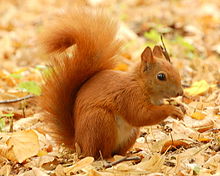 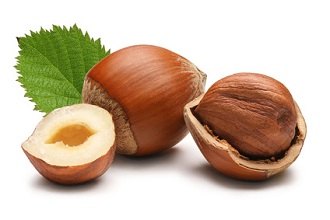 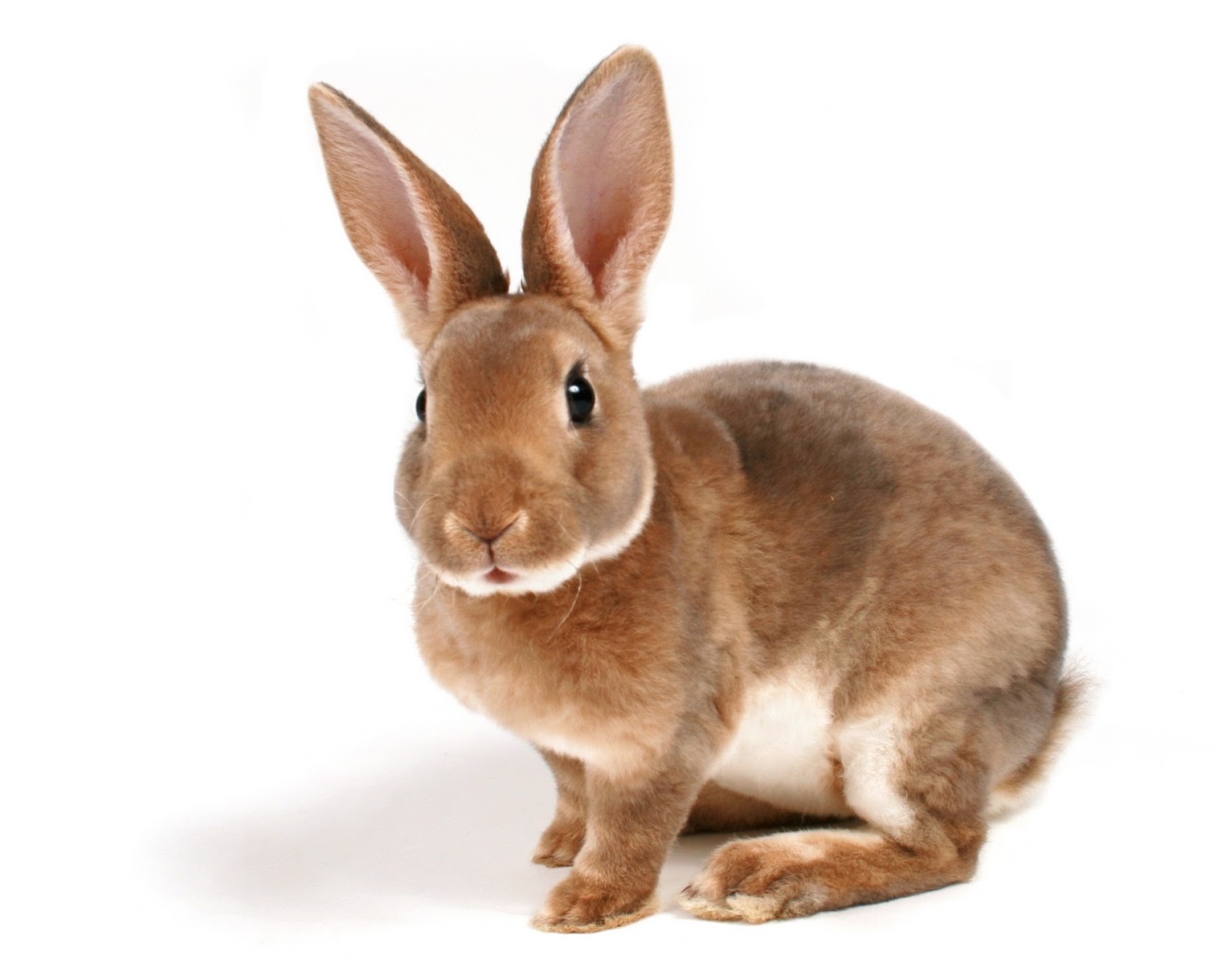 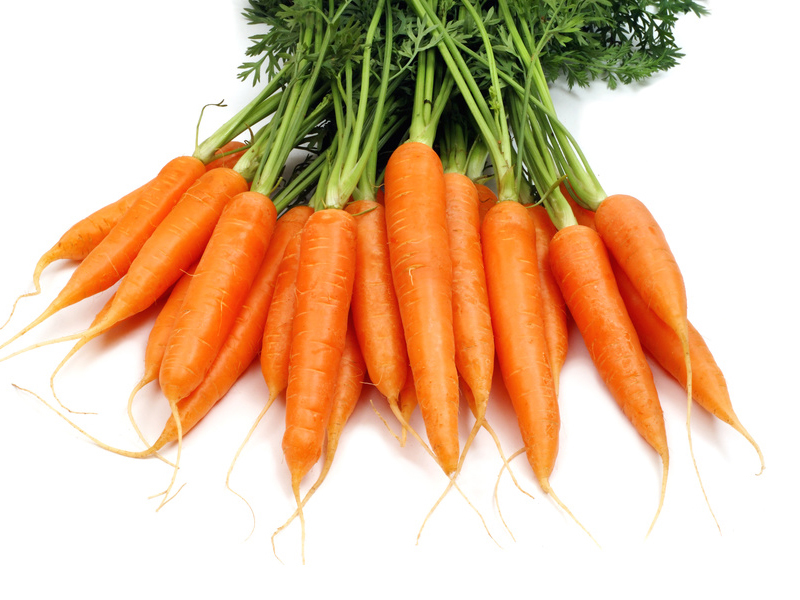 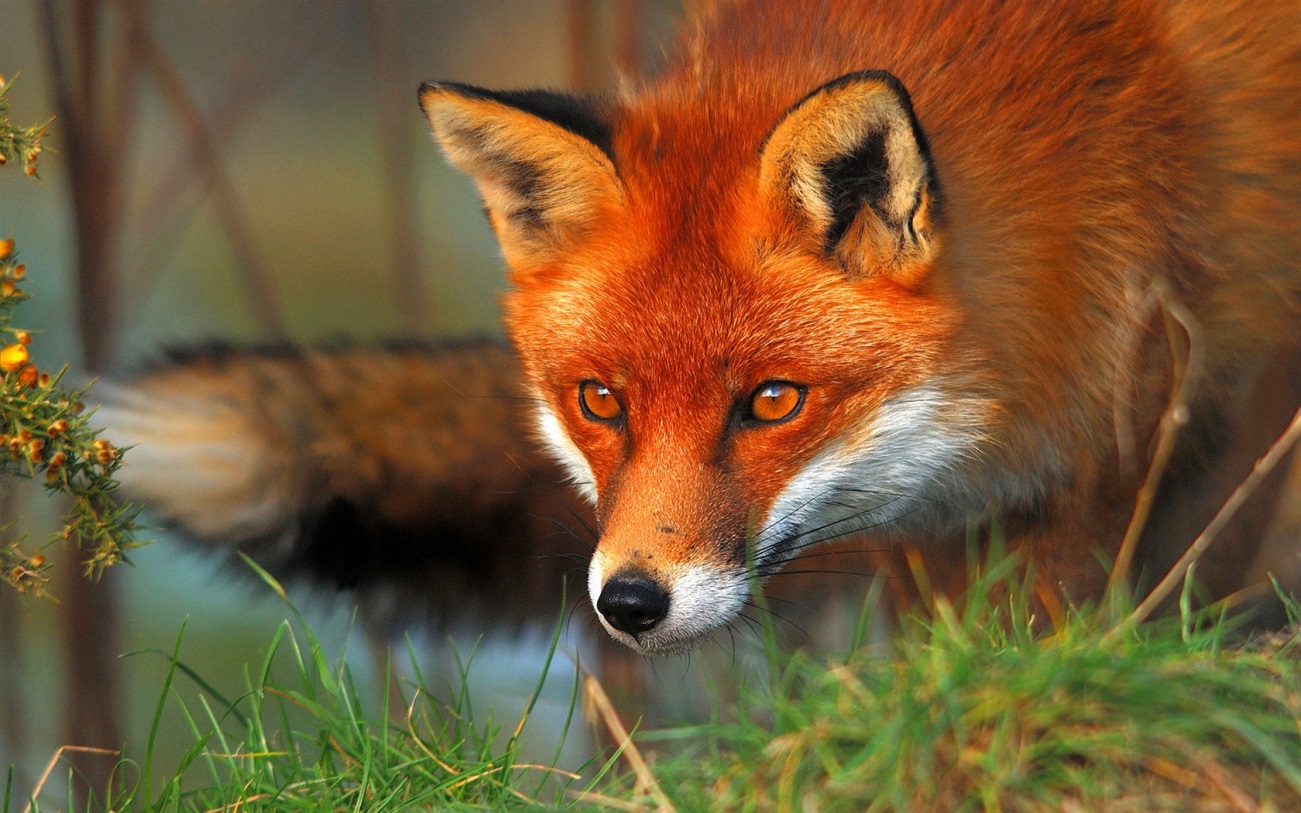 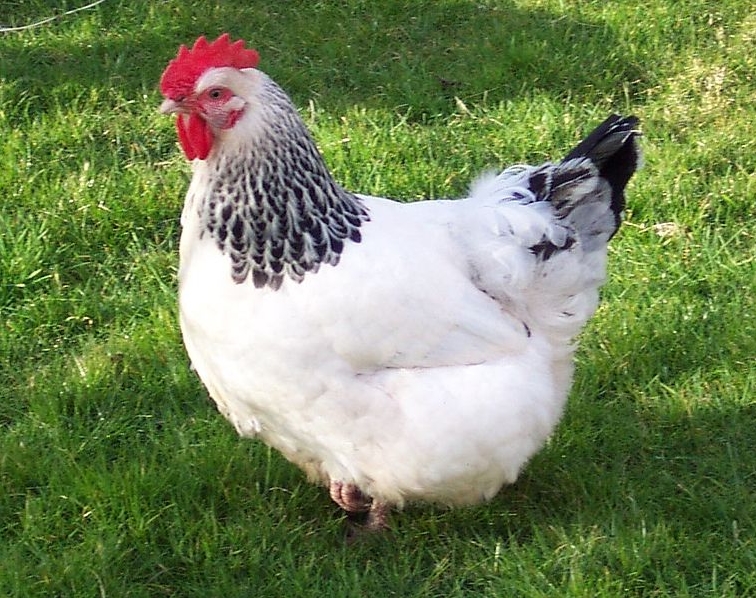 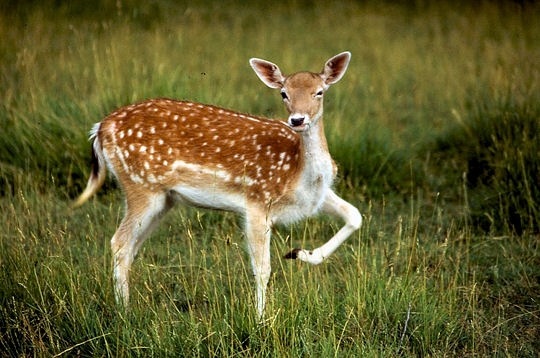 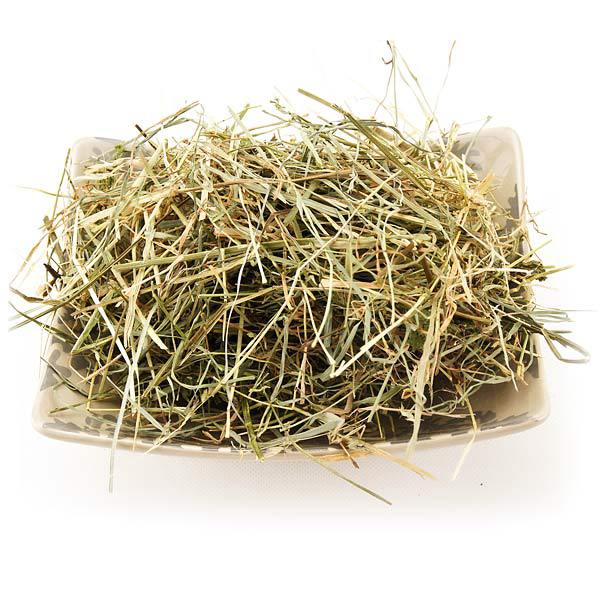 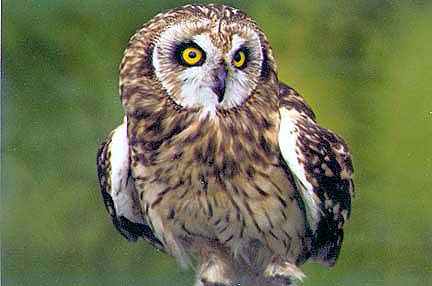 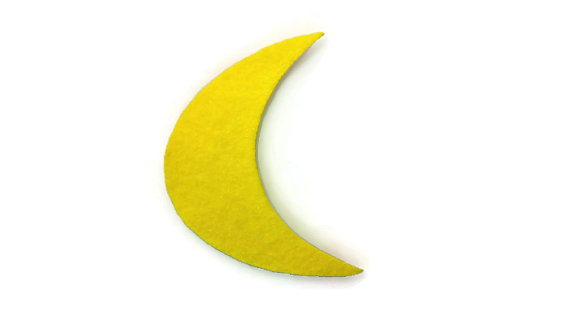